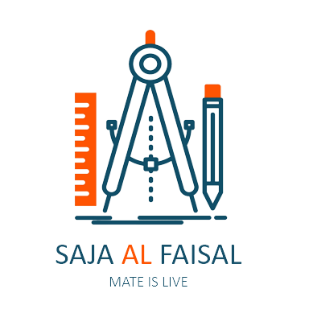 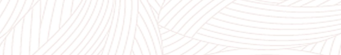 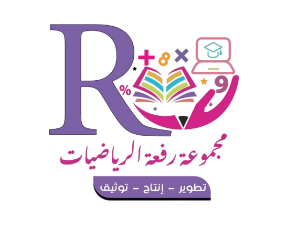 الزوايا و المستقيمات المتوازية
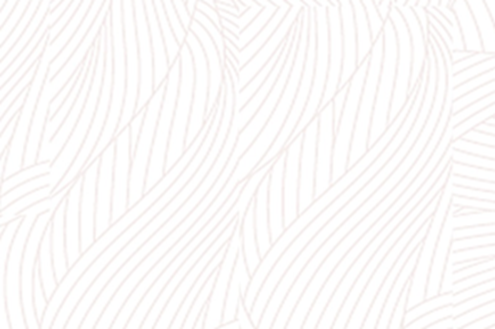 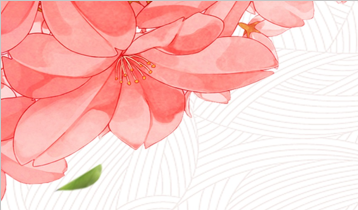 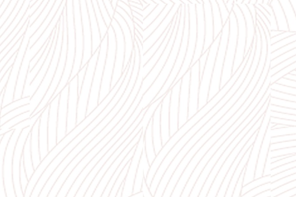 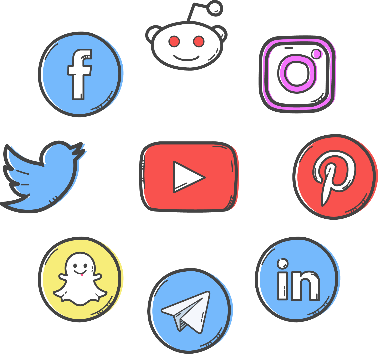 t.me/lunaaaxr633
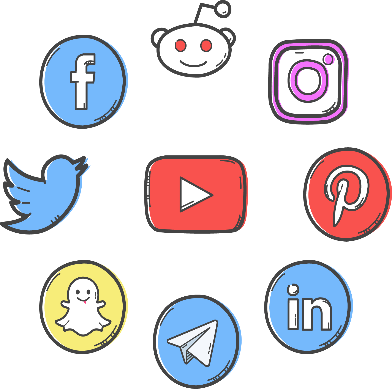 @luna_xr36
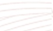 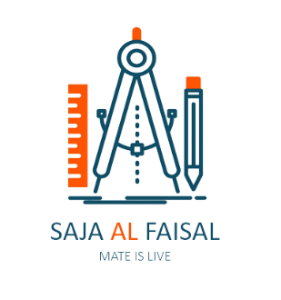 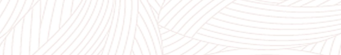 سؤال قدرات
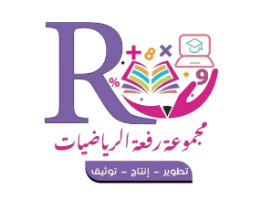 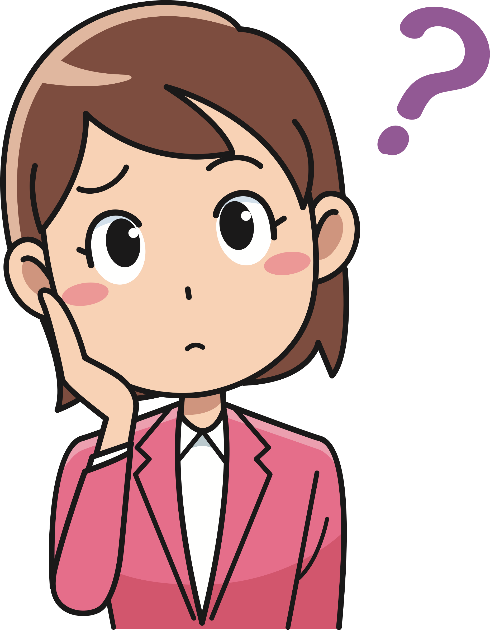 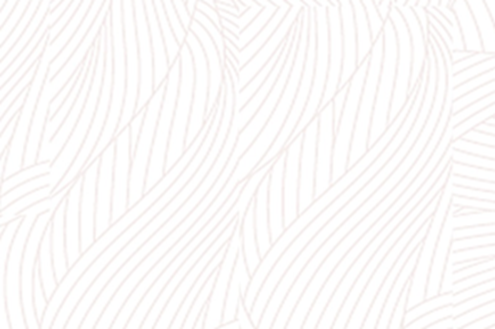 أوجد قيمة
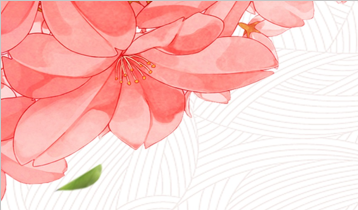 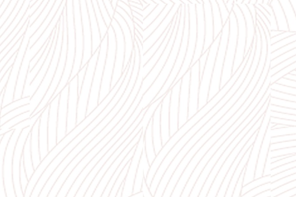 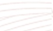 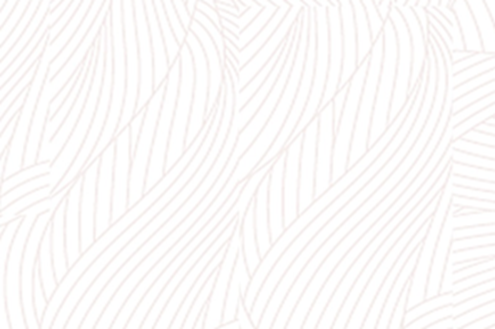 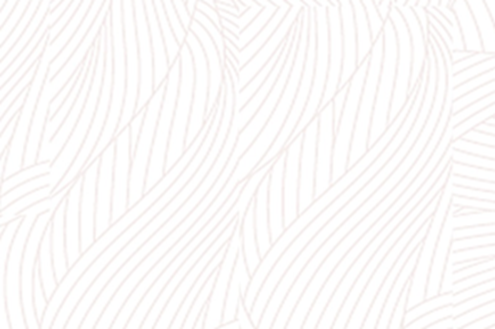 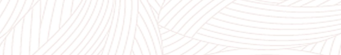 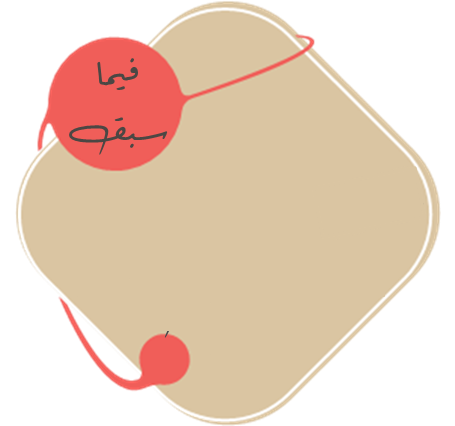 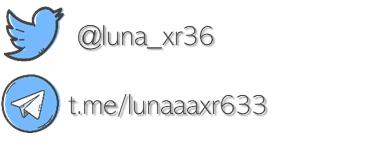 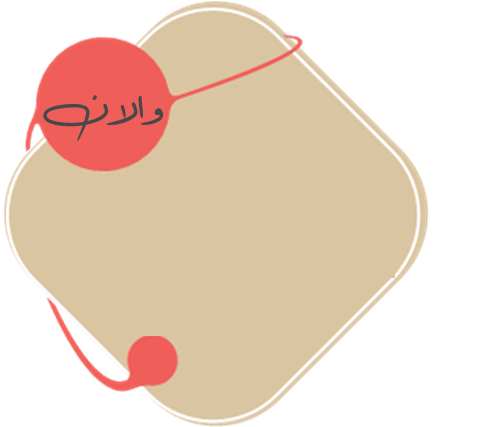 درستُ تسمية أزواج الزوايا الناتجة عن مستقيمين و قاطع لهما
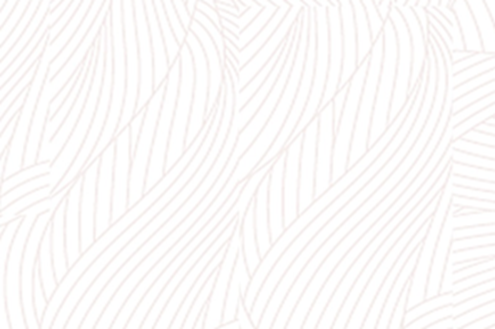 أستعمل نظريات المستقيمين المتوازيين لتحديد العلاقات بين أزواج محددة من الزوايا أستعمل الجبر للإيجاد
 قياس الزوايا
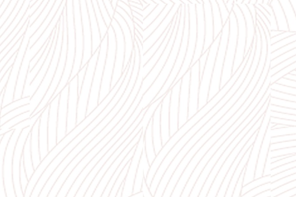 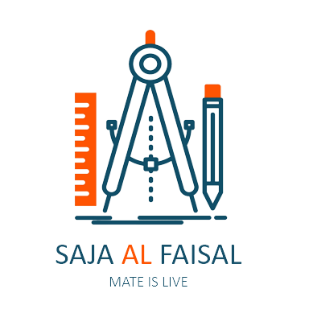 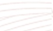 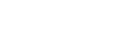 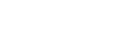 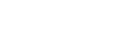 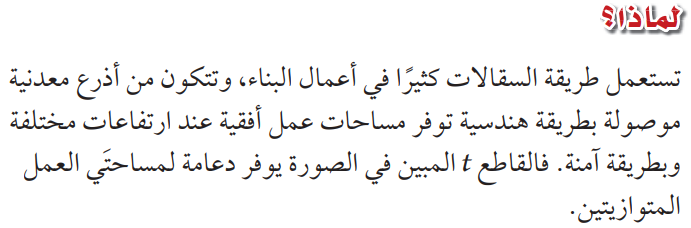 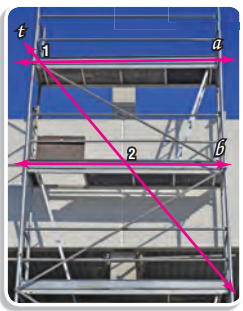 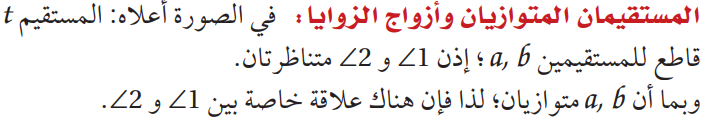 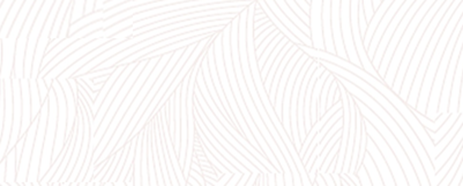 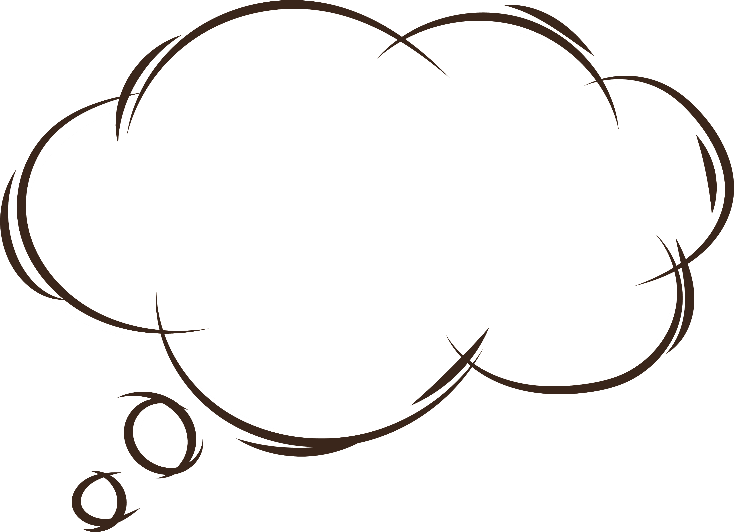 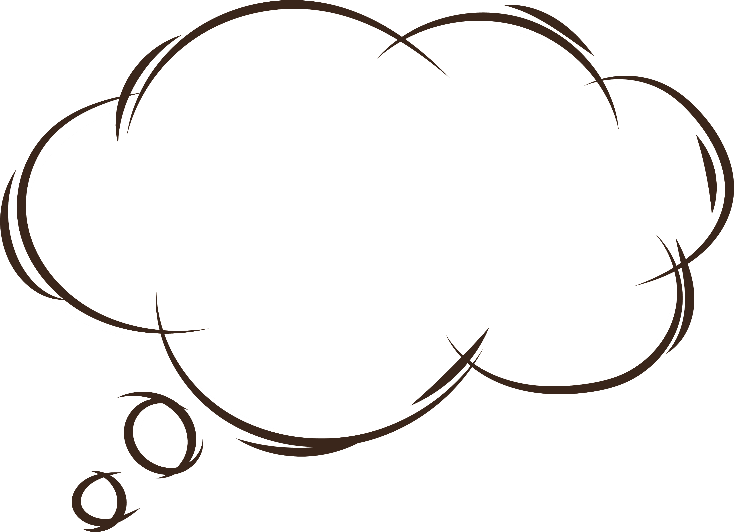 ما الأشكال المتكونة من السقالات؟
هل مساحتا العمل متوازيتان أم
متعامدتان؟
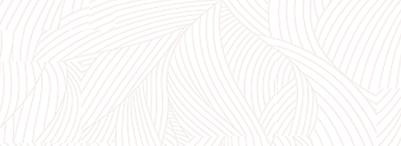 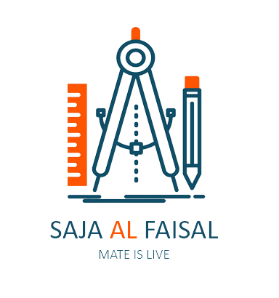 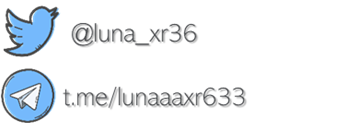 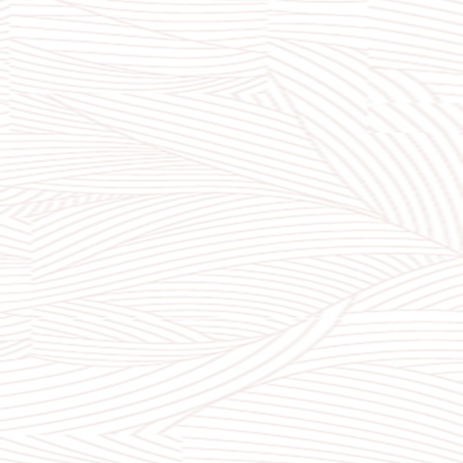 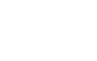 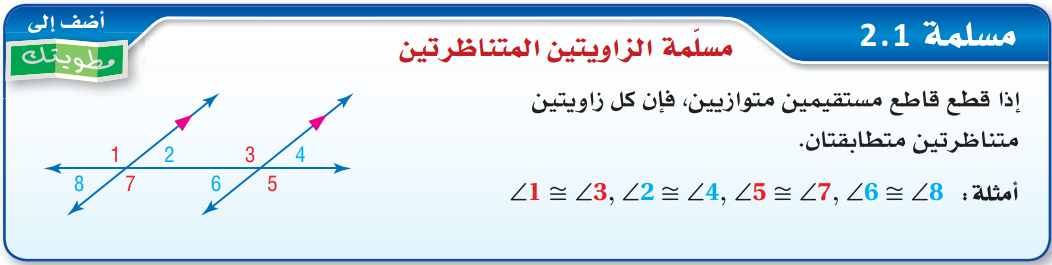 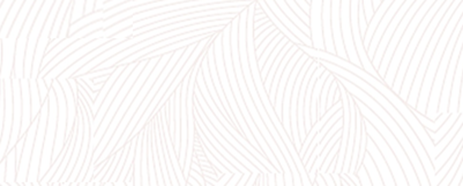 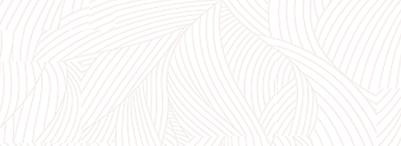 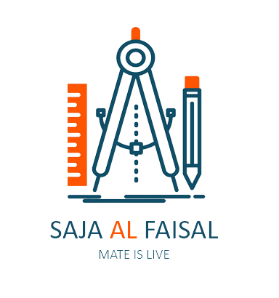 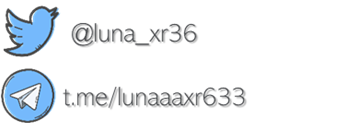 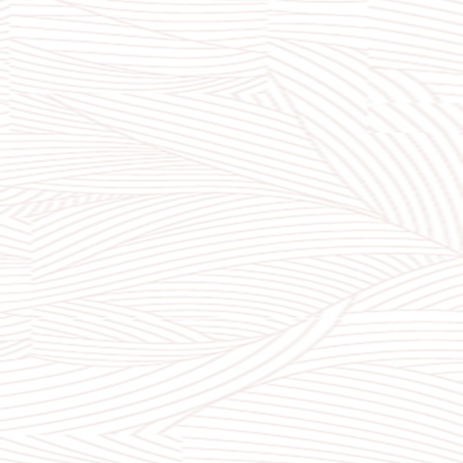 مثال 1 : استعمال مسلمة الزاويتين المتناظرتين
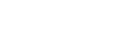 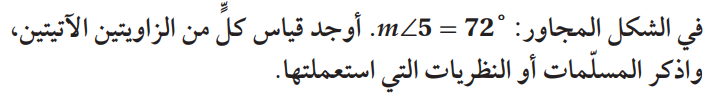 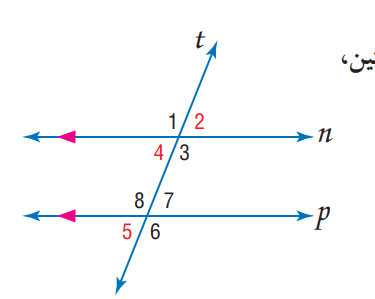 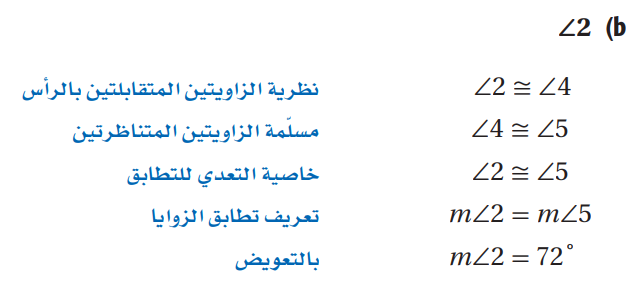 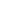 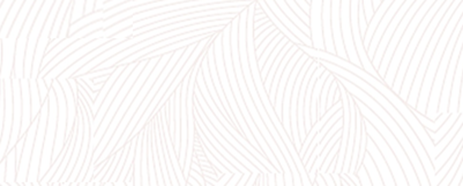 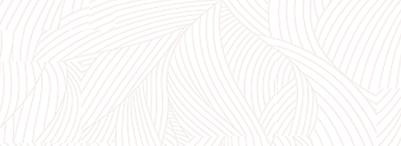 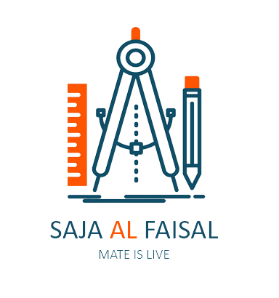 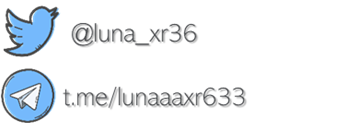 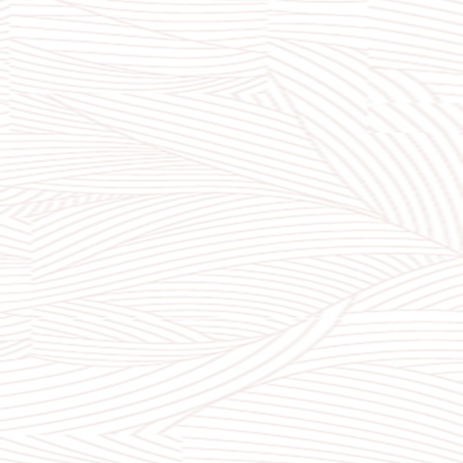 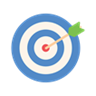 تحقق من فهمك 1
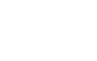 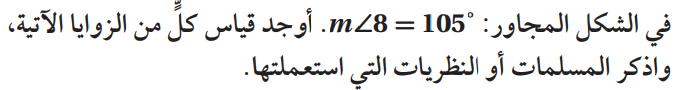 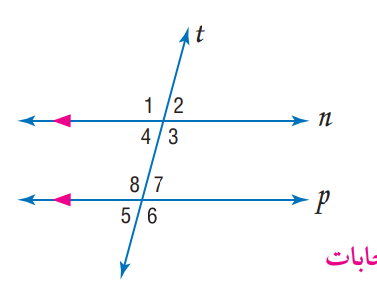 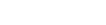 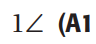 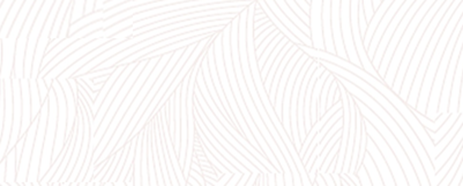 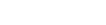 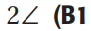 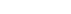 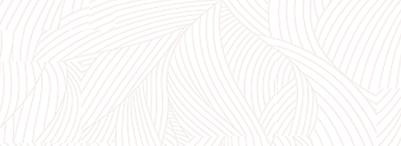 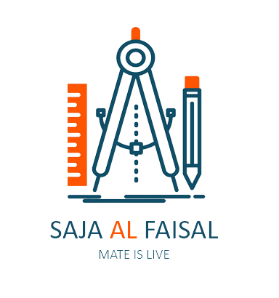 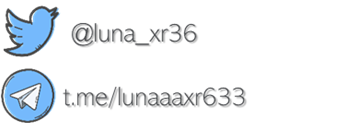 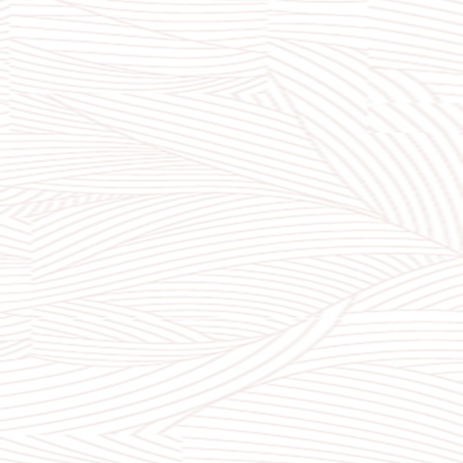 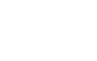 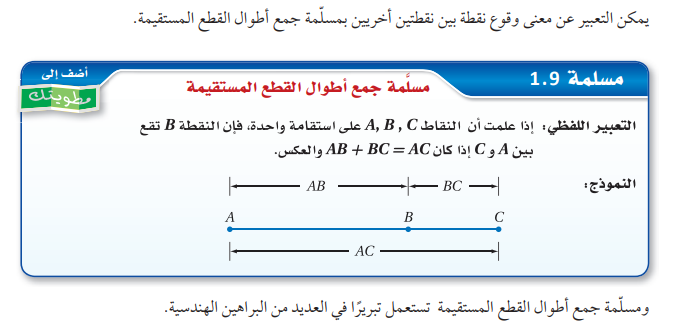 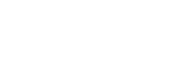 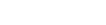 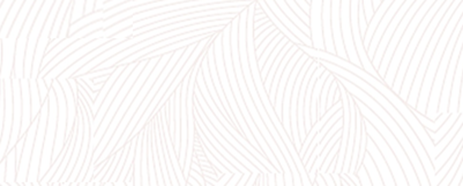 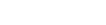 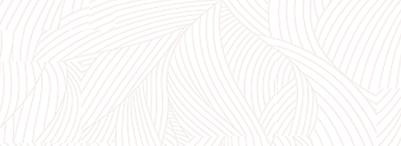 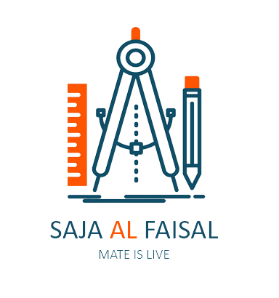 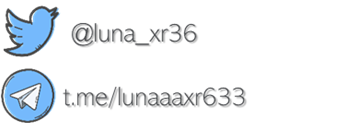 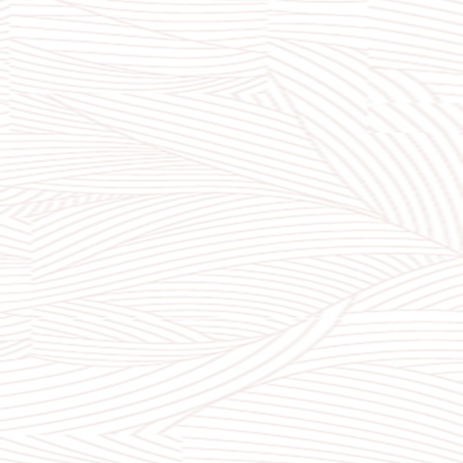 مثال 1 : تبرير كل خطوة عند حل المعادلة
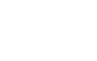 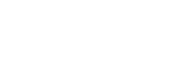 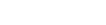 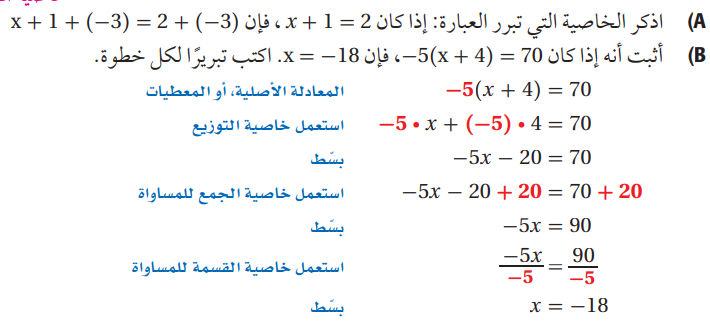 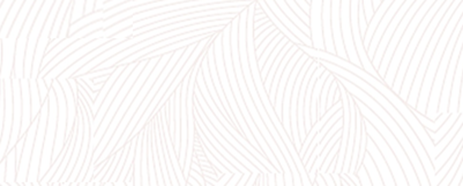 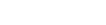 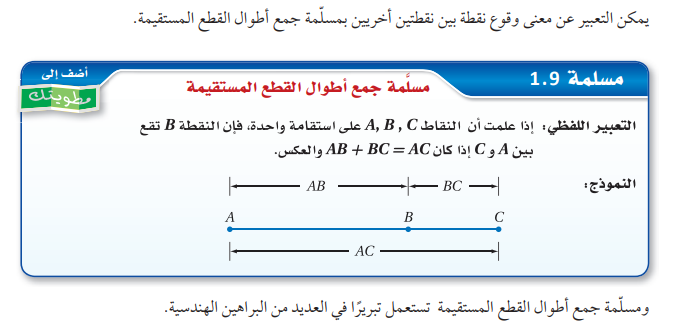 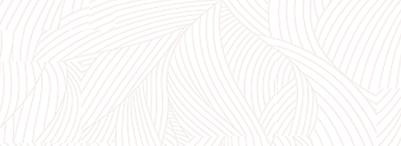 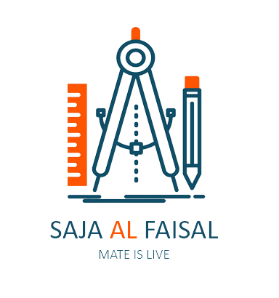 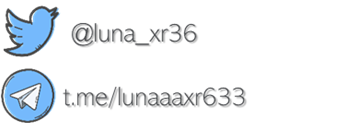 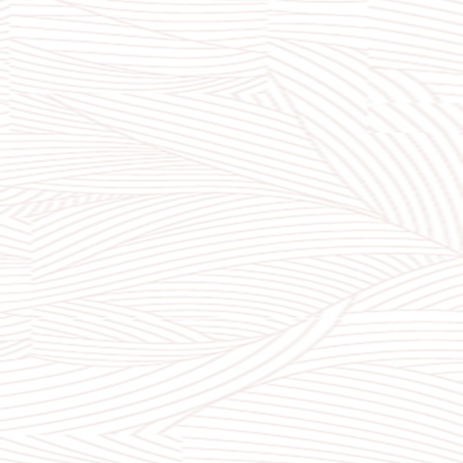 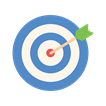 تحقق من فهمك  1
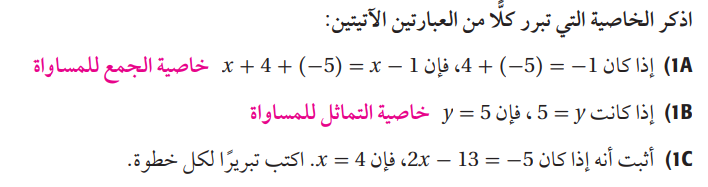 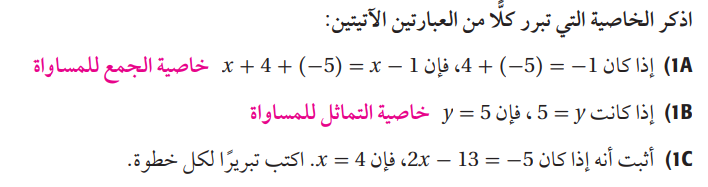 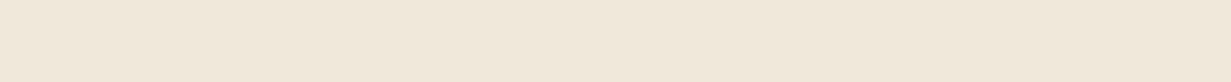 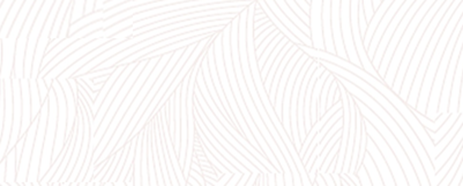 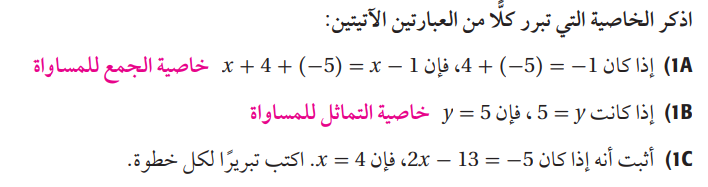 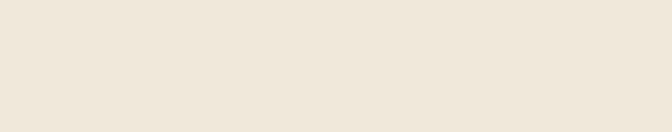 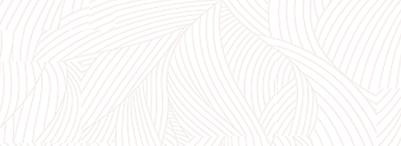 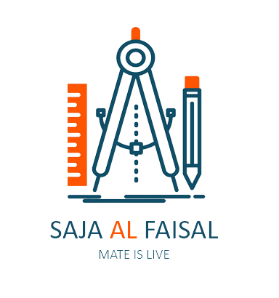 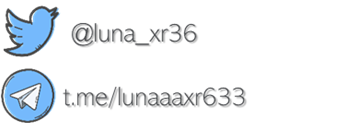 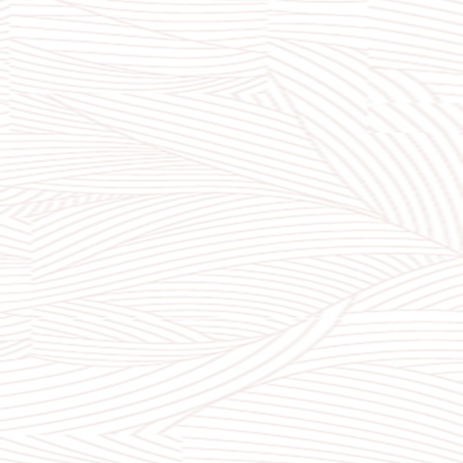 مثال 2 : كتابة البرهان الجبري
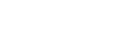 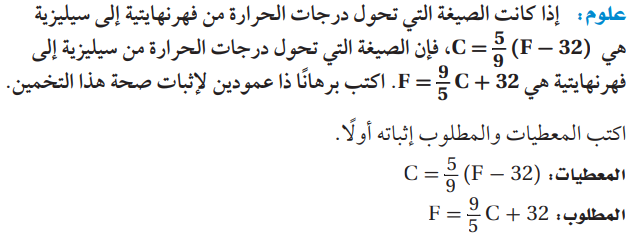 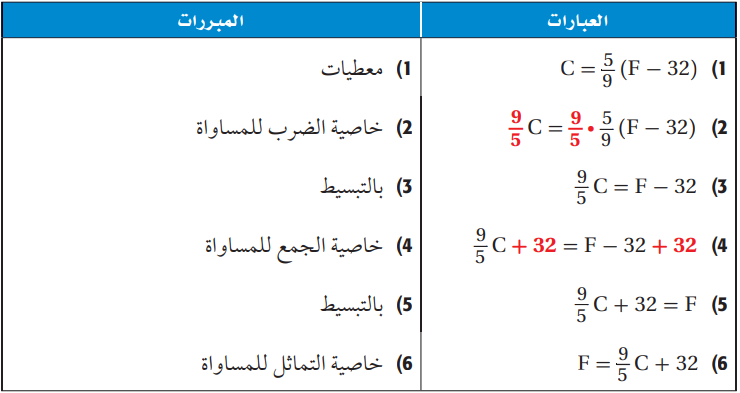 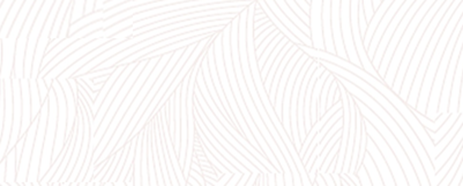 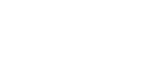 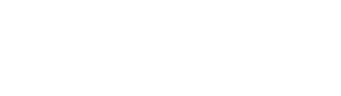 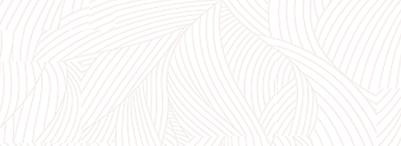 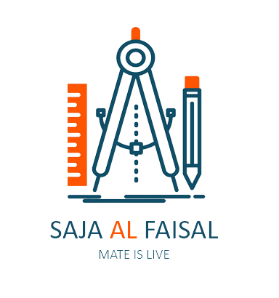 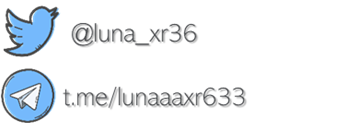 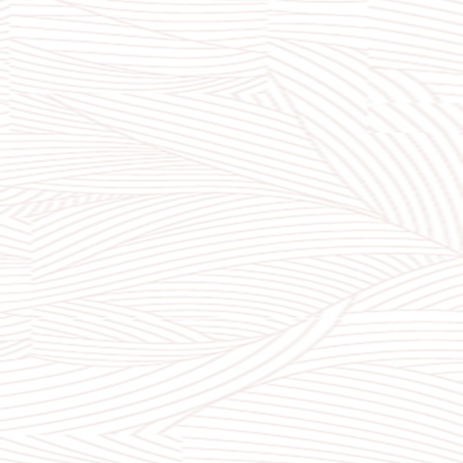 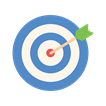 تحقق من فهمك  2
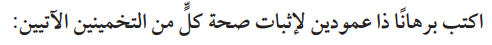 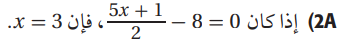 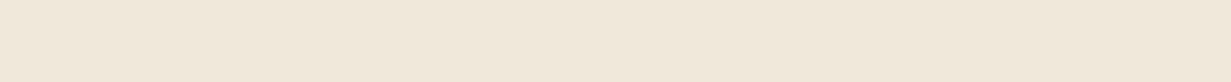 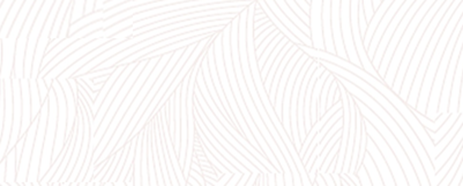 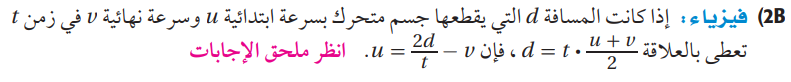 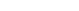 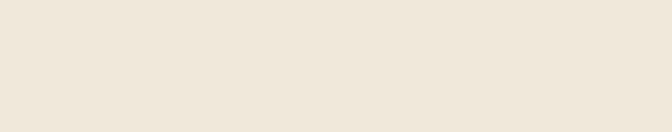 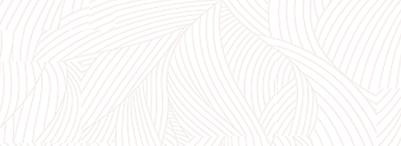 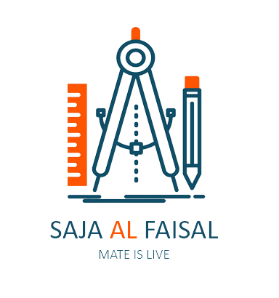 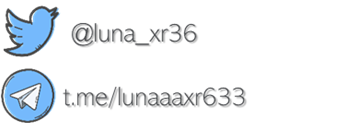 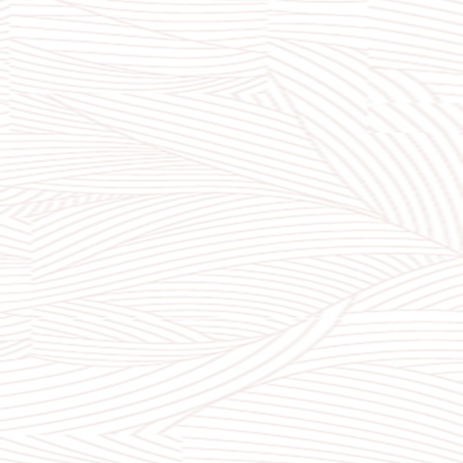 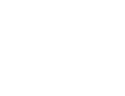 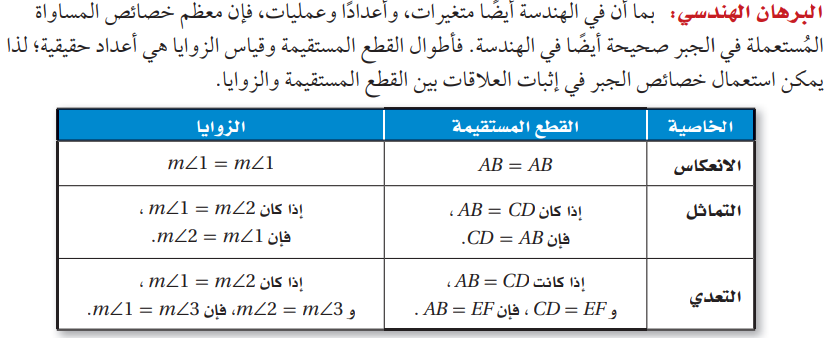 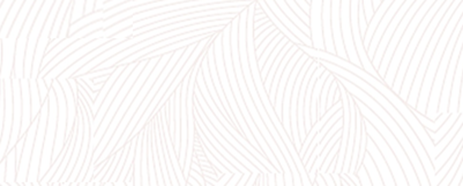 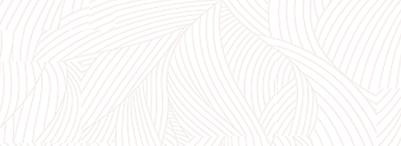 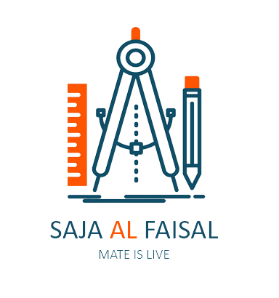 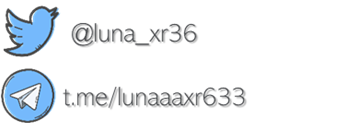 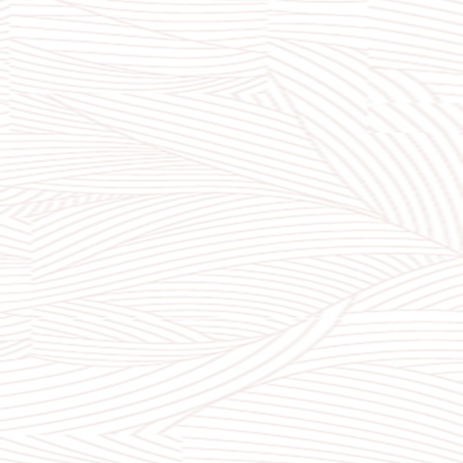 مثال 3 : كتابة البرهان الهندسي
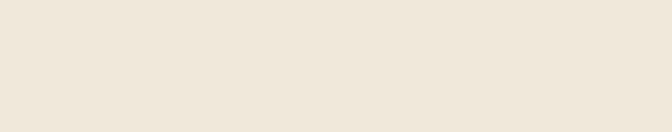 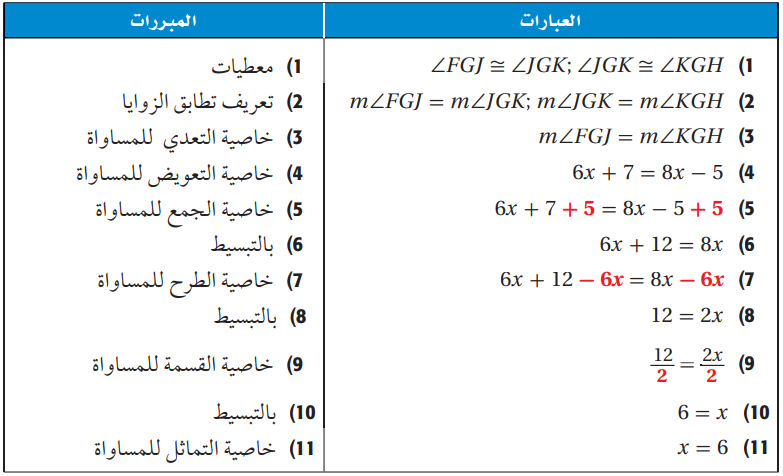 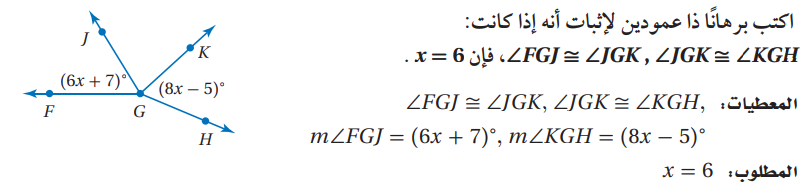 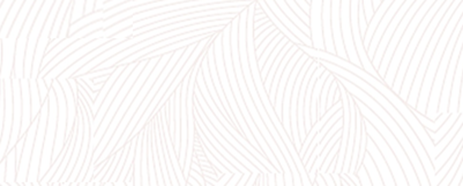 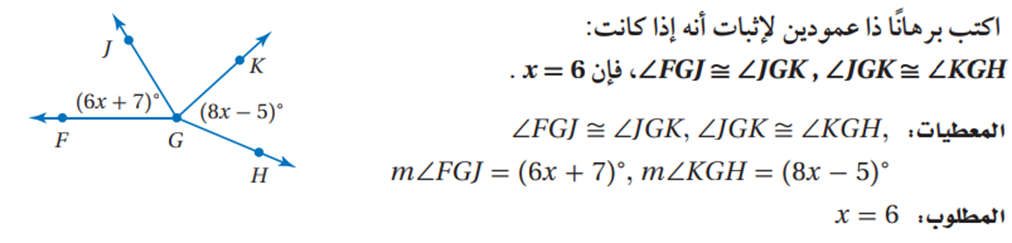 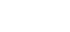 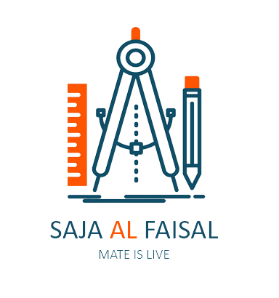 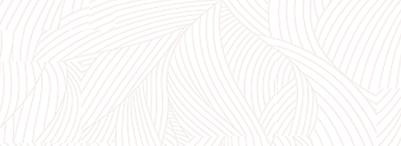 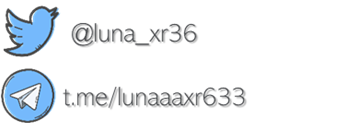 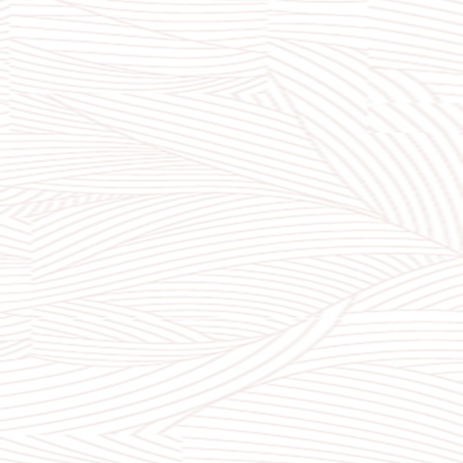 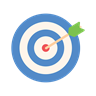 تحقق من فهمك 3
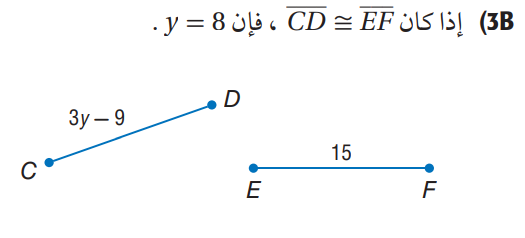 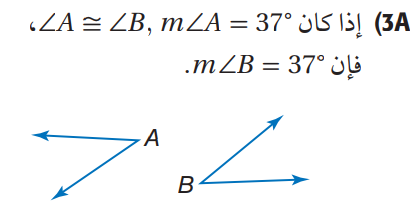 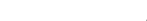 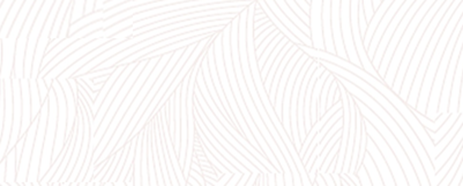 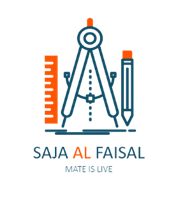 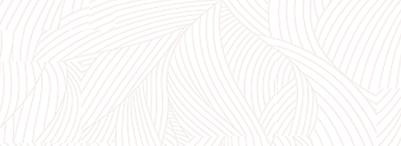 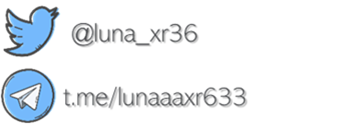 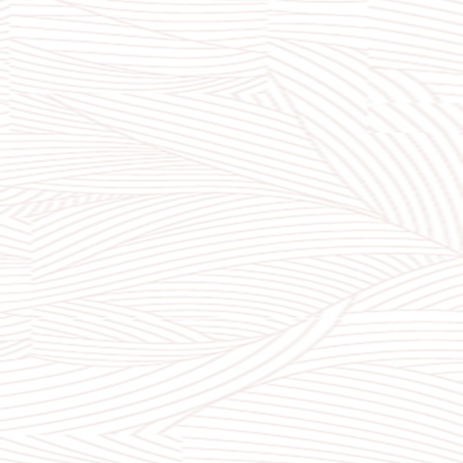 تأكد
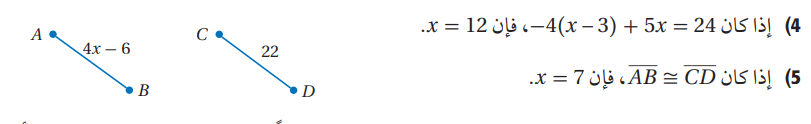 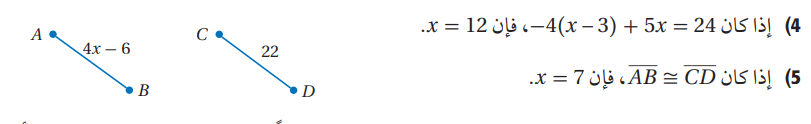 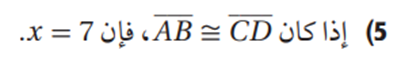 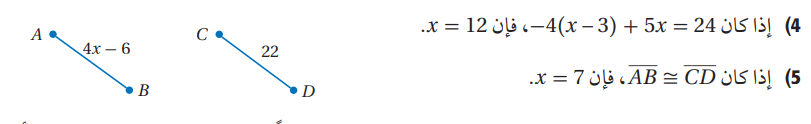 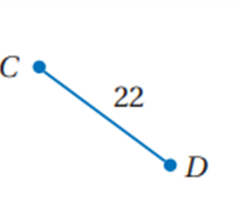 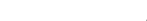 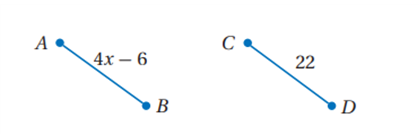 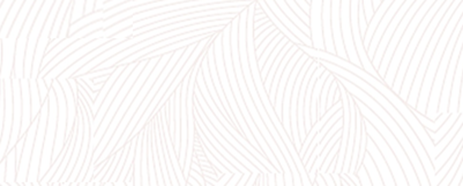 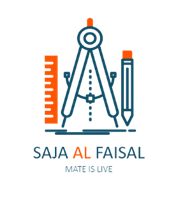 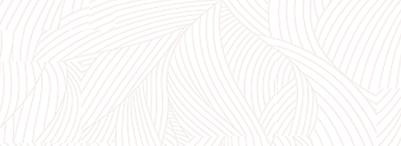 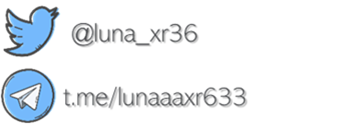 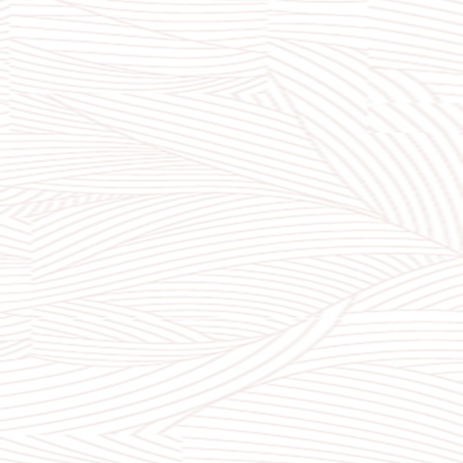 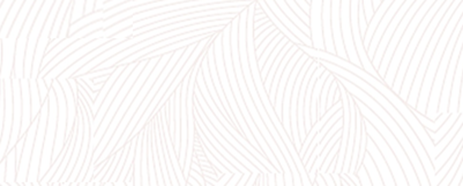 تدريب تقويمي
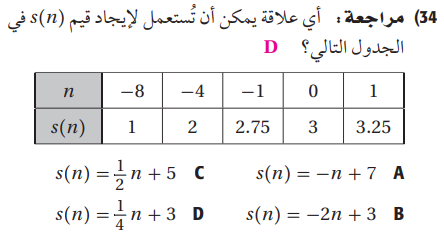 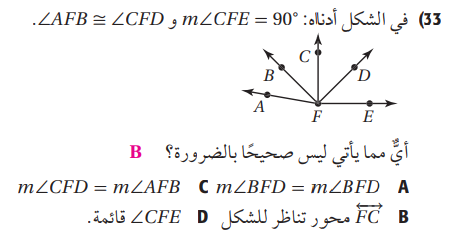 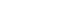 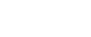 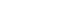 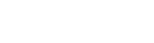 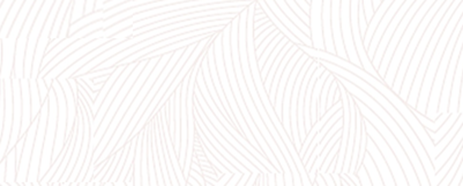 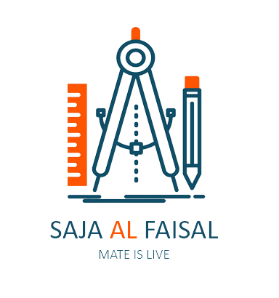 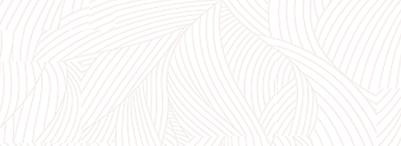 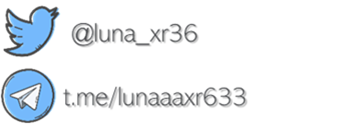 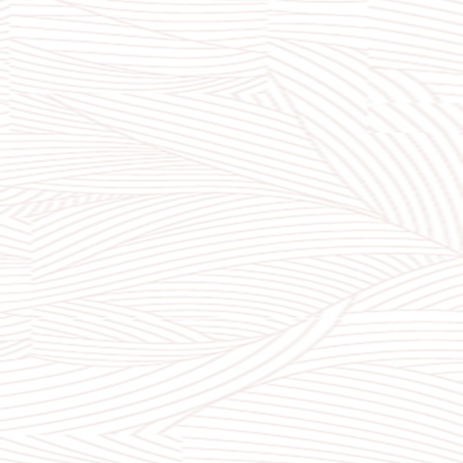 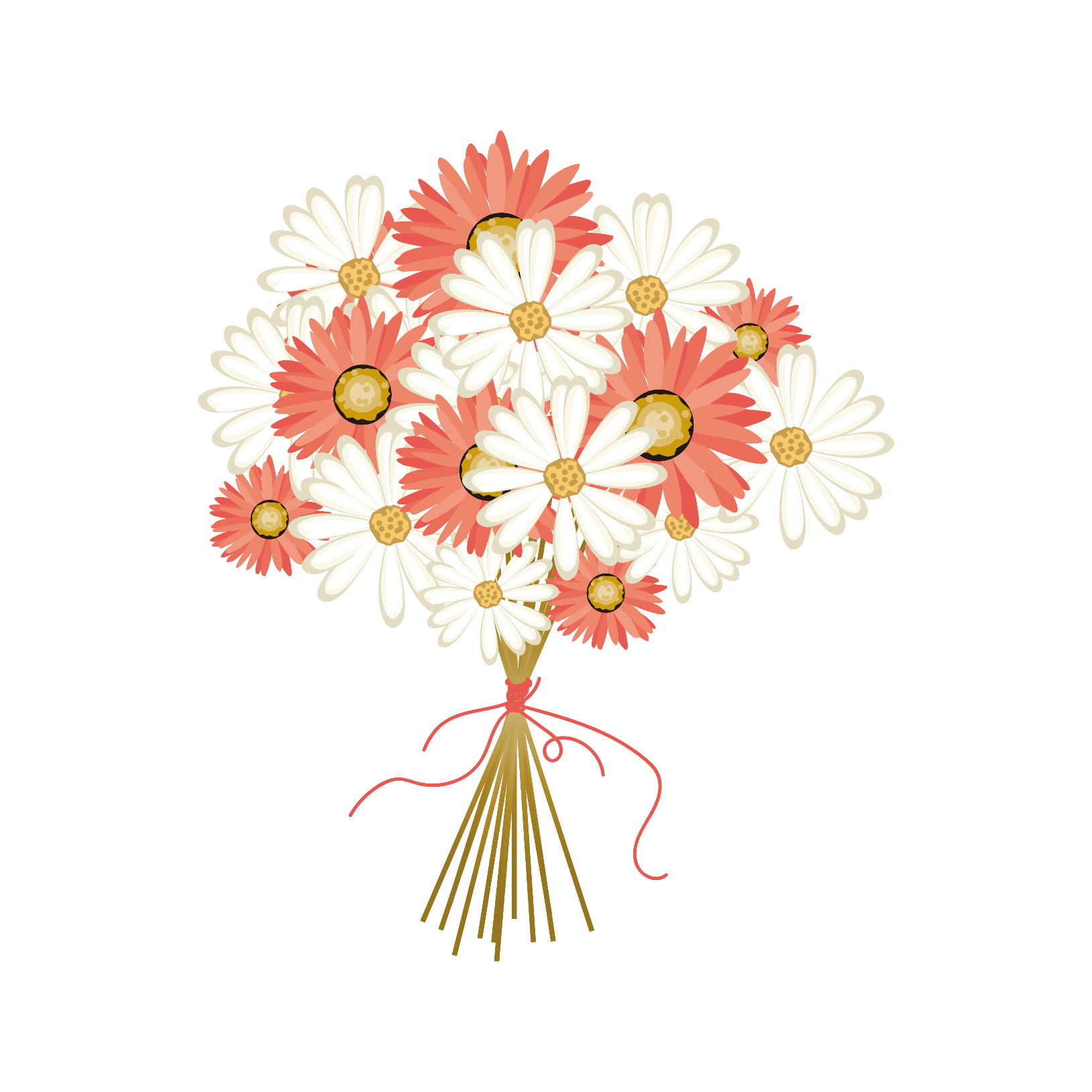 تدريب تقويمي
الواجب المنزلي
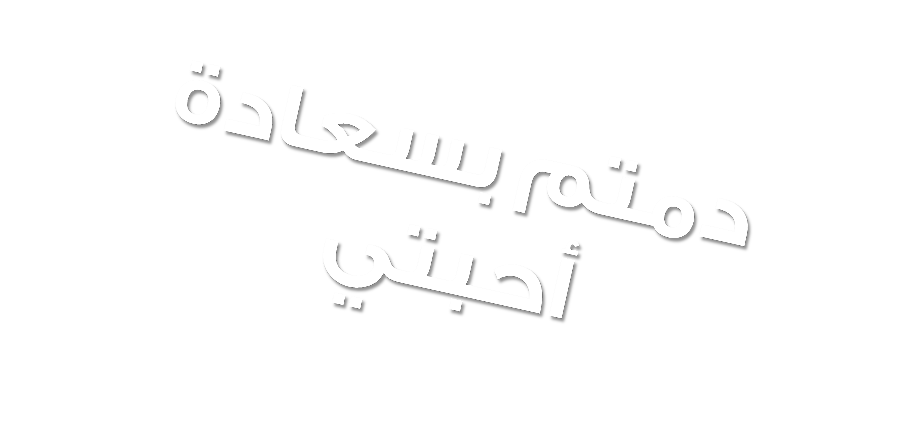 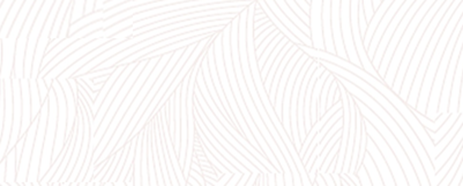 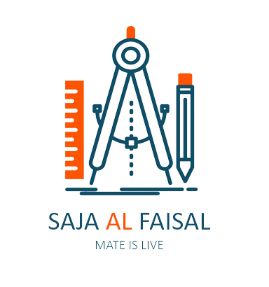 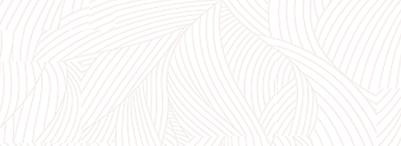 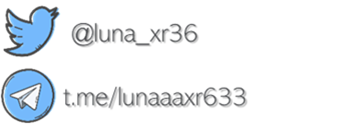 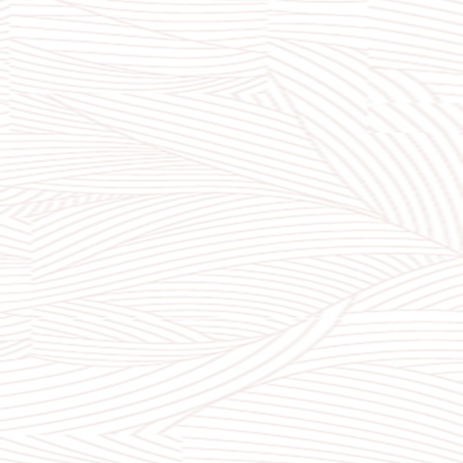